Unit 2 - Chapter 1
Control Flow Statements
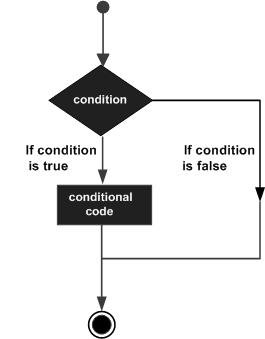 if statement
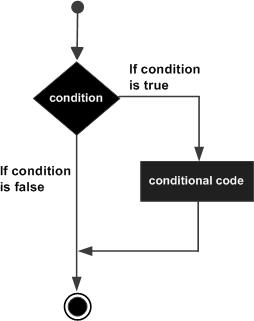 public class Test 
{
   public static void main(String args[]) 
{
      int x = 10;
       if( x < 20 ) 
{
         System.out.print("This is if statement");
      }
   }
}
if-else statement
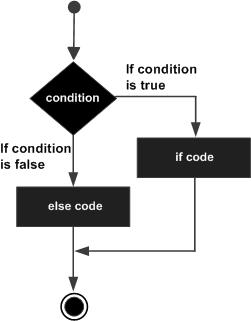 public class Test 
{
   public static void main(String args[]) 
{
      int x = 30;
      if( x < 20 ) 
{
         System.out.print("This is if statement");
      }
else 
{
         System.out.print("This is else statement");
      }
   }
}
The if...else if...else Statement
public class Test 
{
public static void main(String args[]) 
{
      int x = 30;
       if( x == 10 ) 
{
         System.out.print("Value of X is 10");
      }
else if( x == 20 ) 
{
      System.out.print("Value of X is 20");
      }
else if( x == 30 ) 
{
         System.out.print("Value of X is 30");
      }
Else
 {
         System.out.print("This is else statement");
      }   }    }
nested if statement
public class Test 
{
    public static void main(String args[]) 
{
      int x = 30;
      int y = 10;
       if( x == 30 )
 {
         if( y == 10 )
 {
            System.out.print("X = 30 and Y = 10");
         }
      }
   }
}
switch statement
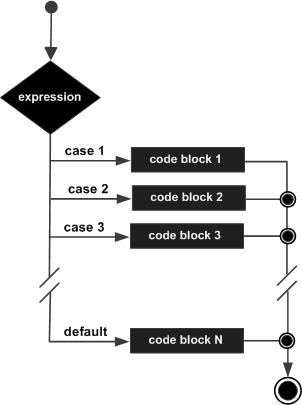 public class Test {
   public static void main(String args[]) {
    char grade = 'C';
      switch(grade) {
         case 'A' :
            System.out.println("Excellent!"); 
            break;
         case 'B' :
         case 'C' :
            System.out.println("Well done");
            break;
         case 'D' :
            System.out.println("You passed");
         case 'F' :
            System.out.println("Better try again");
            break;
         default :
            System.out.println("Invalid grade");
      }
      System.out.println("Your grade is " + grade);
   }}